ANAFİLAKTİK ŞOK
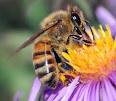 Ə.Əliyev adına Az.DHTİ, terapiya kafedrası
Təyini
Anafilaktik şok (AŞ): sürətli immunoloji reaksiya kimi, sensibilizasiya olmuş orqanizmə allergenin təkrar daxil olması zamanı tosqun hüceyrələrdən və bazofillərdən mediatorların xaric olması nəticəsində əmələ gələn patoloji hal olmaqla aşağıdakılarla xarakterizə olunur: 

► həyat üçün təhlükə yaradan kəskin böhranlı vəziyyətdir
 
► sürətlə inkişaf edərək ağır hemodinamik pozğunluqlar törədir 

► orqanizmdə dərin hipoksiya yaradır 

► həyati vacib orqanların zədələnməsi ilə müşayiət edilir.
Epidemiologiya
Anafilaktik şok, əksərən allergik xəstəliklərdən əziyyət çəkən xəstələrdə inkişaf edir
Atopik xəstəlikləri olan şəxslərdə anafilaktik şokun inkişaf etmə tezliyi daha yüksəkdir . 
Anafilaktik şok hospitalizə olunmuş 3000 xəstədən 1-də qeydə alınır. 
Dərman mənşəli anafilaktik şokdan ölüm göstəricisi 25%-ə qədər çatır. 
İnsekt (arı sancması) anafilaksiyası səbəbindən ölüm göstəricisi 1 000 000 əhaliyə 0,4-2 hadisə təşkil edir. 
Anafilaksiya hər yaş qrupunda rast gəlir. Qida etiologiyalı anafilaksiya əsasən uşaqlarda, dərman mənşəli isə daha çox böyüklərdə müşahidə olunur. Yaşlı insanlarda yanaşı xəstəliklərin olması səbəbindən anafilaktik reaksiyadan ölüm riski daha yüksəkdir.
Etiologiyası
Anafilaktik şok vəziyyətini aşağıdakı səbəblər törədə bilər: 
► Dərman preparatları (antibiotiklər, vitaminlər, albumin, benzodiazepin preparatları, yerli anestetiklər, iltihab əleyhinə geyri-steroid preparatları) 
► Heteroloji (heyvan qanından alınmış) zərdablar, vaksinlər 
► Zərqanadlı həşəratların zəhəri 
► Qida allergenləri (toyuq yumurtası, süd, soya, balıq və dəniz məhsulları, araxis və s.) 
► Bitki tozcuqları allergenləri 
► Lateks allergenlər (cərrahi əlcəklər, endotraxeal borular) 
► Soyuğa qarşı reaksiyaya meylli şəxslərdə soyuğun təsiri ilə bağlı amillər 
► Qida allergenlərinin təsirindən
► Qeyri-adekvat aparılmış ASİT 
Bəzən AŞ-nin səbəbini təyin etmək mümkün olmur, belə ki, bir çox hallarda idiopatik AŞ IgE asılı olmayan xarakterli olur.
Patogenez
Anafilaktik reaksiya – konkret maddəyə qarşı sensibilizasiya olmuş şəxslərdə sürətli immun reaksiyadır. 

Əvvəlcədən sensibilizasiya olmuş orqanizmə allergenin daxil olması bioloji aktiv maddələrin külli miqdarda ifraz edilməsinə və bu fonda anafilaktik şokun inkişafına gətirib çıxarır. Mediatorların ifrazının sürətlənməsi immun və qeyri-immun yolla baş verə bilər. 

Anafilaktoid reaksiyalar mediatorların bazofil və tosqun hüceyrələrdən ifrazı nəticəsində qeyri-immun mexanizmlərin işə düşməsi ilə baş verir. 

Anafilaktik və anafilaktoid reaksiyalar inkişaf mexanizmlərinə görə fərqlənsələr belə, klinik əlamətləri tam bənzərdir. 
Anafilaktoid reaksiyalar rentgenkontrast maddələr, dekstranlar, analgetiklər, iltihab əleyhinə qeyri-steroid preparatlar, AÇF inhibitorları, tubokurarin, hiperosmolyar maddələr, tiopental-natrium və s. tətbiq edərkən inkişaf edə bilər.
RİSK AMİLLƏRİ
► Anamnezdə allergik xəstəliklər. 
► Dərman preparatlarının uzun müddət, xüsusən də, təkrar kurslar ilə istifadə olunması, depo-preparatların istifadəsi, polipraqmaziya. 
► Penisillinə qarşı sensibilizasiya mənbəyi olan dermatomikozların mövcudluğu (epidermofitiya). 
► Dərman preparatlarının parenteral, xüsusən venadaxili üsulla yeridilməsi. 
► Peşə ilə əlaqədar allergenlə uzun müddətli təmas.
TƏSNİFAT(XBT-10 üzrə təsnifat)
Т78.0 Qidaya qarşı patoloji reaksiya hesabına yaranan anafilaktik şok. 
Т78.2 Qeyri-müəyyən anafilaktik şok. 
Т80.5 Zərdab yeridilməsi ilə əlaqəli olan anafilaktik şok. 
Т88.6 Adekvat təyin olunmuş və düzgün tətbiq edilmiş dərman vasitəsinə qarşı patoloji reaksiya nəticəsində baş verən anafilaktik şok. 
Gedişi xüsusiyyətlərinə görə 
􀀹 Kəskin bədxassəli gediş 
􀀹 Kəskin xoşxassəli gediş 
􀀹 Ləng gediş 
􀀹 Residivləşən gediş 
􀀹 Abortiv gediş
Anafilaksiyanın klinik təzahürlərinə görə
Anafilaksiyanın klinik təzahürlərindən asılı olaraq, anafilaktik şokun 5 gediş variantı ayırd edilir: 
􀀹 Hemodinamik variant 
􀀹 Asfiksik variant 
􀀹 Serebral variant 
􀀹 Abdominal variant 
􀀹 Dəri və selikli qişaların yanaşı zədələnməsi ilə 
           gedən variant
Hemodinamik pozğunluqların intensivliyinə görə
Hemodinamik pozğunluqların intensivliyindən asılı olaraq, AŞ-nin 4 ağırlıq dərəcəsi mövcuddur: 
􀀹 Yüngül 
􀀹 Orta ağır 
􀀹 Ağır 
􀀹 Çox ağır
Gediş variantları,
Kəskin bədxassəli (ildırımvari) anafilaktik şok :AT-nin sürətlə düşməsi (diastolik AT-nin 0 mm c.süt. qədər düşməsi), huşun dərin pozulması, tənəffüs çatışmazlığı ilə səciyyələnir. İldırımvari şokun gedişinin fərqli xüsusiyyəti – şok əleyhinə intensiv terapiyaya qarşı rezistentlik və dərin komatoz vəziyyətədək proqressiv inkişafdır. Həyati vacib orqanların zədələnməsi ilə əlaqədar, adətən ilk dəqiqə və ya saatlarda ölüm baş verir. 
Aparıcı klinik sindromdan asılı olaraq:– kəskin tənəffüs çatışmazlığı (KTÇ)
Kəskin damar çatışmazlığı (KDÇ)
KTÇ sindromu üstünlüyü ilə gedən AŞ zamanı qəflətən əmələ gələn və artan zəiflik, hava çatışmazlığı, döş qəfəsində sıxıntı, üzücü öskürək, ekspirator təngnəfəslik, pulsasiya edən baş ağrıları, ürək nahiyəsində ağrı, qorxu hissi qeyd olunur. 
Dəri örtüklərinin kəskin avazıması və sianozu, ağız nahiyəsində köpük, çətinləşmiş fitvari tənəffüs və nəfəs vermə zamanı quru xırıltılar müşahidə edilir. Üzün və bədənin digər hissələrinin angionevrotik ödemi inkişaf edə bilər.
 Sonradan, KTÇ-nin proqressivləşməsi əlamətləri davam etdikdə və kəskin böyrəküstü vəzi çatışmazlığı simptomları əlavə olunduqda, letal nəticə baş verə bilər.
Gediş variantları,
Xoşxassəli anafilaktik şok zamanı AT-nin tədricən və mülayim dərəcədə enməsi, huşun alaqaranlıq olması, tənəffüsün cüzi pozulması müşahidə edilir. Adətən şok əleyhinə tədbirlər müsbət effekt verir və proqnoz yaxşı olur. 
Ləng gedişli anafilaktik şok damar tonusunun tədricən bərpa olunması ilə fərqlənir. Ona görə də uzun müddət (bir neçə günə qədər) adrenomimetiklərin yeridilməsi və onların dozasının tədricən azaldılaraq dayandırılması tələb olunur. 
Residivləşən anafilaktik şok dalğavari gedişi ilə səciyyələnir. İlk müsbət nəticədən müəyyən vaxt (bəzən 6-8 saat) sonra hemodinamik pozğunluqlar təkrarlanır. Təkrar pisləşmə daha ağır gedişi və müalicəyə rezistentliyi ilə fərqlənir 
Abortiv anafilaktik şok ən xoşxassəli formadır. Özünü əsasən asfiksik variantda nümayiş etdirir, zəif hemodinamik pozğunluqlar ilə gedir, qarşısı asan alınır.
Gediş variantları
Hemodinamik variant kəskin ürək-damar çatışmazlığı simptomlarının üstünlüyü ilə keçir: tezləşmiş zəif nəbz, dəri örtüklərinin solğunluq ilə əvəz olunan hiperemiyası, şiddətli tərləmə, arterial təzyiqin enməsi, huşun itməsi. 
Asfiksik variant – tənəffüs orqanları funksiyasının pozğunluqları üstünlük təşkil edir (bronxospazm, qırtlaq ödemi, ağ ciyər ödemi). 
Serebral variant. Xəstələrdə psixomotor oyanıqlıq, qorxu hissi, qıcolmalar, beyin ödemi simptomları (baş ağrıları, qusma, epileptiform tutmalar, hemiplegiya, afaziya və s.) qeyd olunur. 
Abdominal variant – mədə-bağırsaq pozğunluqları üstünlük təşkil edir (ürəkbulanma, qusma, kəskin qarın klinikası dərəcəsinə kimi inkişaf edən mədə-bağırsaq ağrıları). 
Dəri və selikli qişaların yanaşı zədələnməsi ilə gedən variant – intensiv qaşınma, urtikar səpgi, Kvinke ödemi, o cümlədən, qırtlağın ödemi.
dİAQNOSTİKA
Simptomatika
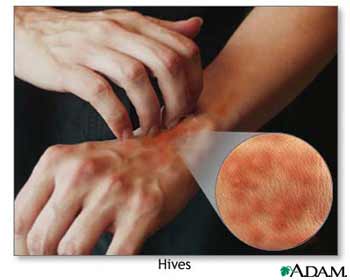 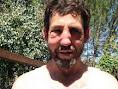 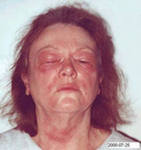 Simptomatika
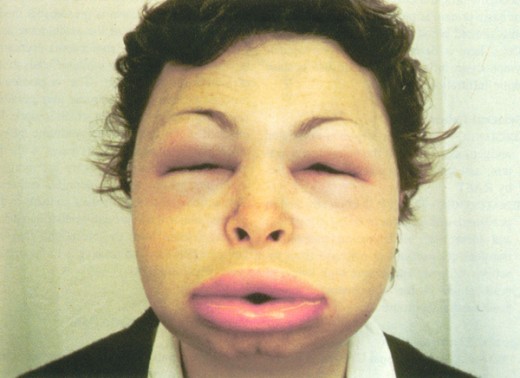 DİAQNOSTİKA
Anafilaktik şokun diaqnozu klinik əlamətlərin və 
anamnestik məlumatların düzgün qiymətləndirilməsi 
əsasında qoyulur. Anafilaktik şokun əlamətləri və 
ağırlıq dərəcəsi allergenin növündən asılı olmur.
Anamnez
Çox zaman allerqoloji anamnezin toplanması kəskin vəziyyətin aradan qaldırılmasına yönəlmiş terapiya aparıldıqdan sonra mümkündür. Anamnez toplayarkən aşağıdakı sualların cavablandırılması vacibdir: 
 Əvvəllər allergik reaksiyalar olubmu? 
 Onları nə törətmişdir və onlar necə təzahür edirdi? 
 Müalicə məqsədi ilə hansı preparatlardan istifadə olunmuşdu (antihistaminlər, qlükokortikosteroidlər, adrenalin və s.)? 
 Bu dəfə allergik reaksiyanın inkişafı nə ilə əlaqədardır (adi rasiona daxil olmayan qida məhsulu, həşəratın sancması, dərman qəbulu və s.)? 
 Xəstə hansı özünümüalicə tədbirlərindən istifadə etmiş və onlar nə dərəcədə effektli olmuşdur?
AŞ diaqnozu aşağıdakı üç klinik meyar mövcud olduqda ehtimal olunur:
► Şok simptomlarının qəflətən başlanması və sürətlə proqressivləşməsi 
► Tənəffüs və/və ya ürək-qan damar sistemində həyatı təhlükəli pozuntular 
► Dəri və/və ya selikli qişaların zədələnməsi (hiperemiya, övrə, Kvinke ödemi)
Simptomatika
Tənəffüs yolları keçiriciliyinin pozuntuları: qırtlaq və dilin tənəffüsü və udmanı çətinləşdirən ödemi, səs tutqunluğu və stridor ilə təzahür olunur. 
Tənəffüs pozğunluğu: təngnəfəslik, fitvari tənəffüs, ağır hallarda diffuz sianoz və tənəffüsün dayanması şəklində üzə çıxır. 
Qan dövranı pozuntuları əlamətləri: solğunluq, soyuq yapışqan tər, taxikardiya, bradikardiya (çox zaman qan dövranı fəaliyyətinin dayanmasından əvvəl qeyd olunur), hipotoniya, miokardın işemiyası (EKQ ilə təsdiqlənir) və ürək dayanmasıdır. 
Beyin qan dövranının pozulması: psixomotor oyanıqlıq, klonik qıcolmalar, ölüm qorxusu, huşun pozulması və ya itirilməsi.
Simptomatika
Digər orqanlar tərəfindən təzahür edən anafilaksiya əlamətləri qaraciyər venalarının saya əzələlərinin spazmı, qarın boşluğu damarlarının genişlənməsi və onlarda qanın depolaşması, 
sidik kisəsi və bağırsaqların saya əzələlərinin spazmı (qeyri-ixtiyarı sidik ifrazı və defekasiya),
 uşaqlığın saya əzələlərinin spazmı (uşaqlıq yolundan qanlı ifrazat),
 hemorragik fəsadların inkişafı ilə nəticələnən hipokoaqulyasiya ola bilər. 
AŞ-nin ən qorxulu simptomları – tənəffüs yollarının ödemi nəticəsində tənəffüsün çətinləşməsi və arterial təzyiqin progressiv enməsidir. Bunların hər biri adekvat müalicə aparılmadıqda fatal nəticəyə gətirib çıxara bilər
AŞ ağırlıq dərəcəsi
AŞ-nin ağırlıq dərəcəsi hemodinamik pozuntuların qabarıqlığı ilə müəyyənləşir. 

I dərəcə (yüngül) – inkişaf müddəti bir neçə dəqiqədən 2 saata qədər olur. Sistolik AT 90 mm c.süt.-na qədər enir. Xəstənin huşu aydındır, qaşınma, övrə, baş ağrıları, baş gicəllənməsi, baş nahiyəsində istilik hissi, qulaqlarda küy, taxikardiya, artan zəiflik qeyd olunur. Bu vəziyyət şok əleyhinə terapiya ilə asanlıqla aradan qaldırılır. 

II dərəcə (orta ağır): sistolik AT 90-70, diastolik – 40 mm.c.süt.-dan aşağıdır. Huşun itməsi dərhal baş vermir və ya qeyd olunmur. Taxikardiya, aritmiya, kəskin zəiflik qeyd edilir. Qırtlağın ödemi və bronxospazm hesabına asfiksiya, qusma, qeyri-ixtiyari sidik ifrazı və defekasiya baş verə bilər. 

III dərəcə (ağır): huşun itməsi, kəskin tənəffüs və ürək-damar çatışmazlığı (təngnəfəslik, sianoz, stridoroz tənəffüs, sapvari nəbz, sistolik AT kəskin sürətdə 60 mm.c.süt-dan aşağı enir, diastolik AT təyin olunmaya bilər) ilə təzahür edir. Şok əleyhinə terapiya çox zaman az effektivdir. 

IV dərəcə (çox ağır): ildırımvari şəkildə kollaps (solğunluq, sianoz, sapvari nəbz, AT-in sıfıra qədər kəskin şəkildə enməsi), komatoz vəziyyət (huşun itməsi, qeyri-ixtiyari sidik ifrazı və defekasiya, göz bəbəklərinin genişlənməsi və işığa reaksiya verməməsi), sonda ürək və tənəffüs fəaliyyətinin dayanması baş verir.
Əsas və əlavə diaqnostik meyarlar
► Huşun səviyyəsinin qiymətləndirilməsi (yuxululuq, huşun itməsi).
 
► Dəri örtükləri və selikli qişaların vəziyyətinin qiymətləndirilməsi (solğun və bəzən sianotik, eritema, səpgi, ödem, rinit, konyunktivit simptomlarının aşkar edilməsi) 

► Udma və tənəffüsün qiymətləndirilməsi (udmanın çətinləşməsi, KTÇ əlamətləri) 

► Nəbzin xarakteri (sapvari, ritmin pozulması və s.) və arterial təzyiqin ( 30-50 mm c. süt. qədər aşağı enməsi) təyini. 

► Qusma, qeyri-ixtiyari defekasiya və/və ya sidik ifrazı, uşaqlıq yolundan qanlı ifrazat kimi simptomların təyini.
Laborator tədqiqatlar
► Anafilaksiya klinik diaqnozdur və laborator tədqiqatlara əsaslanmır. Diaqnoz tipik klinik mənzərə və allergenin bilinən təsiri haqqında məlumatlar əsasında dəqiqləşdirilir.
     Laborator tədqiqat reaksiyanın ağırlıq dərəcəsini qiymətləndirməkdə yardımçı əhəmiyyətə malikdir, həmçinin şübhəli hallarda differensial diaqnostikanın aparılması üçün tətbiq olunur. 
► Anafilaktik reaksiya zamanı yeganə potensial faydalı təxirəsalınmaz tədqiqat, tosqun hüceyrələrin zərdab triptazalarının təyinidir. 
      Triptaza, həm anafilaktik, həm də anafilaktoid reaksiyalar zamanı tosqun hüceyrələrdən ifraz olunur. Onun qan zərdabındakı  səviyyəsi, xəstənin vəziyyətinin ağırlıq dərəcəsi ilə korrelyasiyada olur.
Şok vəziyyətinə qarşı yönəlmiş terapiya ilə eyni vaxtda aşağıdakı laborator tədqiqatlar aparılır:
Qanın ümumi analizi (bəzi hallarda hematokritin artması qeyd olunur),
 respirator və metabolik asidozun, su-elektrolit balansının və intensiv terapiyanın adekvatlığının qiymətləndirilməsi üçün turşu-qələvi müvazinəti, рН, РаСО2, рО2-nin təyini, qanın laxtalanma sisteminin müayinəsi. 

Qanda ümumi və spesifik IgE təyin etməklə, allerqoloji müayinənin aparılması mümkündür. Daha ətraflı allerqoloji müayinə reaksiyanın aradan qaldırılmasından sonra aparılır. 

Dəri testləri 6 həftədən az olmayan müddətdən sonra keçirilir
Digər müayinələr
Daimi olaraq xəstənin vəziyyətinin monitorinqi həyata keçirilir: 
fizikal müayinə, 
EKQ, 
AT-yə nəzarət,
 auskultasiya,
 zərurət olduqda – mərkəzi venoz təzyiqin təyini və digər instrumental müayinə üsulları.
 Ürək-damar sisteminin monitorinqi ağır gedişli anafilaktik şok və ciddi kardiovaskulyar patologiyası olan xəstələrdə, xüsusən davamlı olaraq adrenoblokatorlar qəbul etmiş şəxslərdə aparılır .
DİFFERENSİAL DİAQNOSTİKA
Anafilaktik şok diaqnozu qoyarkən arterial hipotenziya, tənəffüs pozğunluqları və huşun pozulması ilə müşayiət olunan bütün kəskin xəstəliklər (miokard infarktı, ağ ciyər arteriyasının tromboemboliyası, kəskin ürək-damar çatışmazlığı, hipovolemiya, hipoqlikemiya, kəskin dərman zəhərlənmələri, sepsis, epilepsiya, günvurma, beyin qan dövranının pozulması və s.) ilə differensial diaqnostika aparılmalıdır.
DİFFERENSİAL DİAQNOSTİKA
DİFFERENSİAL DİAQNOSTİKA
AŞ ilə xəstənin aparılması alqoritmi
Təxirəsalınmaz yardım: 
► Ayaq nahiyələrini azca qaldıraraq xəstəni uzanıqlı vəziyyətə gətirmək, dilin arxaya sallanması, asfiksiya və qusuntu kütlələri ilə aspirasiyanın qarşısını almaq məqsədi ilə başını yan tərəfə çevirmək, alt çənəni irəli çəkmək. Təmiz havanın daxil olmasını təmin etmək və ya imkan varsa, oksigen terapiyası aparmaq. 
► Tənəffüs pozulması olan xəstələrdə tənəffüsün asanlaşması məqsədi ilə oturaq vəziyyətə üstünlük verilə bilər. 
► Hamilə qadınlarda kaval kompressiyanın qarşısını almaq məqsədi ilə onların sol böyrü üstə uzadılması.
Allergenin orqanizmə daxil olmasının qarşısının alınması tədbirləri:
► Allergenin parenteral daxil olması zamanı allergen daxil olan yerdən (lokalizasiya imkan verirsə) yuxarı, 30 dəqiqədən çox olmayan müddətə, arteriyaları sıxmadan turna bağlamaq (hər 10 dəqiqədən bir turnanı zəiflətməklə); 
► İnyeksiya və ya sancma yerinin ətraflarına "xaçvari" şəkildə (baş, boyun, əl və pəncələr istisna olmaqla) 5,0 ml izotonik natrium-xlorid məhlulu ilə qarışdırılmış 0,1%-li 0,5 ml epinefrin (adrenalin) inyeksiya etmək (mümkün olduqda venadaxili – hipoperfuziya!); 
► Arı sancması zamanı neştəri bıçaq, dırnaq mişarı və ya dırnağın özü ilə dəri səthi üzərində sürüşən hərəkətlərlə çıxarmaq; 
► Allergen xüsusiyyətli dərmanlar burun yollarına və ya konyunktival kisəyə düşərsə, onları axar su ilə yumaq; 
► Allergenin peroral qəbulu zamanı xəstənin mədəsinin yuyulması məsləhət deyil.
Şok əleyhinə tədbirlər:
Adrenalin seçim preparatı olaraq şokun ilkin əlamətləri aşkar edilən kimi yeridilməlidir (AT-yə nəzarətlə). Adrenalin inyeksiyası hətta şokun diaqnozuna şübhə olduqda belə həyati göstərişlə aparılmalıdır. 
Adrenalinin uzun iynə ilə, bud nahiyəsinin ön-yan səthinə, əz.daxili yeridilməsi daha yaxşıdır. Preparatın əzələdaxili yeridilməsi digər daxil edilmə yolları (dərialtı, inhalyasion, sublinqval) ilə müqayisədə daha üstündür, çünki bu yol preparatın maksimal dərəcədə tez və tam absorbsiyasına nail olmağa imkan verir. 
Adrenalin 0,3-0,5 ml (0,3-0,5 mq) dozada ə/d yeridilir. Yaxşı olar ki, preparatın 0,1-0,2 ml-i allergenin təsir etdiyi tərəfə və 0,3 ml-i isə əks tərəfin bud nahiyəsinə yeridilsin. Zərurət olduqda preparat təkrarən hər 5 dəqiqədən bir, maksimum 1,2 mq dozaya qədər yeridilə bilər.
Şok əleyhinə tədbirlər:
Davamlı hipotoniya zamanı vena daxilinə adrenalinin 1:10 000 nisbətində olan məhlulunun yeridilməsi göstərişdir (1:1000 nisbətində həll olunmuş məhlulu bu şəkildə v/d tətbiq etmək olmaz!). Bu məqsədlə  1:1000 nisbətində olan 1 ml adrenalin məhlulu 10 ml fizioloji məhlulda həll edilir. Alınmış məhlul (1:10 000) 5-10 dəqiqə ərzində AT-yə nəzarətlə v/d yeridilir. 
Böhranlı vəziyyətlərdə adrenalin məhlulunun v/d infuziyasına başlanılır. Bunun üçün 1:1000 nisbətində olan 1 ml adrenalin məhlulu 250 ml 5%-li qlükoza məhlulunda və ya 0,9%-li natrium-xlorid və ya Ringer məhlulunda həll olunur (alınmış adrenalin məhlulunun qatılığı 4 mkq/ml təşkil edir). İlk daxil etmə sürəti – 1 mkq/dəq təşkil edir. Effektiv nəticə əldə edilmədikdə və əks-təsirlər olmazsa, dozanı 4 mkq/dəq qədər artırmaq olar. 
AŞ zamanı hətta nisbi əks-göstərişlər olduqda belə adrenalin həyati göstərişlə tətbiq edilir, çünki potensial fayda mümkün risklərdən əhəmiyyətli dərəcədə yüksəkdir.
Şok əleyhinə tədbirlər:
Adrenalinə kifayət kədər müsbət cavab reaksiyası olmadıqda, noradrenalin (ilkin doza 0,05-0,1 mkq/kq/dəq), yaxud vazopressin (2-10 BV v/d – cavab alana qədər), yaxud qlükaqon (1-2 mq v/d – cavab alana qədər) tətbiq edilməsi tövsiyə olunur. Qlükaqonun tətbiqi anamnezində beta-blokatorların qəbulunu qeyd edən pasiyentlərə xüsusilə göstərişdir. 
Adrenomimetiklərin istifadəsi ilə yanaşı orta dozalarda qlükokortikosteroidlər tətbiq edilir. QKS seçimi prinsipial deyil, aşağıdakı preparatlardan biri göstərilən ekvivalent dozalarda istifadə olunur: 
􀀹 Deksametazon 8-32 mq; 
􀀹 Hidrokortizon 250 mq; 
􀀹 Prednizolon 90-120 mq; 
􀀹 Betametazon 8-32 mq.
QKS-lər anafilaksiya, müxtəlif lokalizasiyalı ödemlər, bronxoobstruktiv sindromun tezliklə aradan qaldırılması və anafilaktik reaksiya dalğalarının profilaktikası üçün əhəmiyyətlidir.
Şok əleyhinə tədbirlər:
Müalicəyə cavab verməyən və ya vəziyyəti qeyri-sabit olan xəstələrdə qanın həcminin kolloid və kristalloid mayelərlə adekvat tənzimlənməsi və pasiyentlərin xəstəxanaya təcili çatdırılması zəruridir. 

Kolloid və kristalloid məhlullar dövr edən qanın maye həcmini bərpa etmək, hemokonsentrasiyanı normallaşdırmaq və AT-ni effektiv şəkildə sabitləşdirmək məqsədi ilə infuziya edilir. Venadaxili yol mövcud olduqda, venadaxili infuzion terapiya təxirə salınmadan həyata keçirilir. 1000 ml fizioloji məhlulun yeridilməsi tövsiyə olunur, bu zaman məhlulun ilk 500 ml-i sürətlə infuziya edilir.
 Kiçik molekullu dekstran və ya Ringer məhlulunun yeridilməsi də mümkündür. İnfuziya edilən mayenin miqdarı AT və mərkəzi venoz təzyiqin (MVT) göstəriciləri, həmçinin xəstənin ümumi vəziyyətinə əsasən müəyyən edilməlidir.
Şok əleyhinə tədbirlər:
Antihistamin preparatlar AŞ-nin müalicəsində ikinci sıra vasitələrə aiddir. Antihistamin preparatlar ilə terapiya AT-nin tam sabitləşməsi və AT-ni artıran preparatların yeridilməsinin dayandırılması fonunda aparılır. 1%-li dimedrol məhlulu, yaxud tavegil və ya 2%-li suprastin məhlulu ə/d və ya v/d üsulla yeridilir. 
Fenotiazin törəmələrinin (pipolfen, diprazin) qabarıq hipotonik effekti, mərkəzi sinir sisteminə göstərdiyi ləngidici təsir və sensibilizasiyaedici qabiliyyəti ilə əlaqədar olaraq, onların anafilaktik reaksiyaların müalicəsində parenteral tətbiqi məqsədəuyğun sayılmır. 
Adrenalin yeridilməsinə baxmayaraq bronxoobstruktiv sindrom davam edərsə, bu zaman 2,5-5 mq dozada (zərurət olduqda təkrar edilir) salbutamol, yaxud albuterol ilə (inhalyasion və ya v/d) bronxolitik terapiyanın aparılması göstərişdir. Bu zaman 20 dəqiqə ərzində v/d 5-6 mq/kq dozada aminofillin yeridilməsi də mümkündür. Ürək ritminin pozğunluqları ehtimalı ilə əlaqədar olaraq onu ehtiyatla tətbiq etmək lazımdır.
Şok əleyhinə tədbirlər:
AŞ-nin penisillin istifadəsi nəticəsində inkişafı zamanı 
    1 000 000 TV dozada penisillinazanın ə/d yolla yeridilməsi göstərişdir. Bisillin təyini fonunda şok yaranıbsa, penisillinazanın 2 sutkalıq intervalla 3 dəfə istifadə edilməsi mümkündür. 
Qırtlaq ödemin əlamətləri başlansa( stridoroz tənəffüs, asfiksiya ) situasiyadan aslı olaraq traxeyanın intubasiyası, krikotireotomiya yaxud traxeostomiya aparılmalıdır. 
Tənəffüs və ürək fəaliyyəti dayandıqda dərhal ürək-ağciyər reanimasiyasına başlanmalıdır.
Sonrakı mərhələdə həyata keçirilən tədbirlər:
Anafilaktik şok keçirmiş xəstələr əlamətlərin tam aradan götürülməsindən sonra 6 saatdan az olmayan müddət ərzində həkim nəzarəti altında olmalıdırlar. Nəzarətin məqsədi şokun residivinin olub-olmamasının monitorinqidir. 
Pasiyentin xəstəxanada daha uzun müddət qalması aşağıdakı hallarda tələb olunur: 
► Davamlı hipotoniya ilə müşayiət olunan ağır gedişli anafilaktik şok, xüsusən etioloji amil təyin olunmayan zaman 

► Anamnezində ağır bronxial astma olan pasiyentlər 

► Allergenin uzun müddətli təsiri zamanı 
► Anamnezdə residiv gedişli anafilaksiya epizodu olduqda
Sonrakı mərhələdə həyata keçirilən tədbirlər :
Stasionar müalicənin müddəti hemodinamik göstəricilərin tam sabitləşməsi və anafilaksiyanın digər əlamətlərinin aradan qaldırılmasının müddətindən asılıdır. Adətən bu müddət 1 gündən 10 günədək təşkil edir. 

Stasionarda hər 6 saatdan bir 1-2 mq/kq dozada prednizolon, pasiyentin çəkisinə görə hesablanmış 5-10 ml/kq dozada qlükoza və ya fizioloji məhlul ilə infuzion terapiya aparılır; venadaxili antihistamin preparatlar yeridilir. Davamlı hipotoniya zamanı arterial təzyiqə nəzarətlə (AT> 90 mm c. süt. saxlamaqla) dopamin (400 mq preparat 500 ml fizioloji məhlulda həll edilir və 2-20 mkq/kq/dəq sürətlə yeridilir) və ya qlükaqon (şırnaq üsulu ilə 15 mq 5 dəq., sonra damcı üsulu ilə 5-15 mkq/dəq) arterial təzyiqin davamlı sabitləşməsinə qədər yeridilir. 
Daha sonra prednizolon ilə hormonal terapiya 10-15 mq dozada 7-10 gün ərzində peroral olaraq davam etdirilir; ikinci nəsil antihistamin preparatlar təyin edilir (loratadin, setirizin və s.);
 böyrək, qaraciyər, ürək və digər həyati əhəmiyyətli orqanların funksiyasına nəzarət olunur.
Pasiyentin dərman qutusunda olması tələb edilən dərmanlar
0,1%-li adrenalin, prednizolon (deksametazon), tavegil və aminofillin məhlulları, steril şprislər. Hər preparatdan ən azı 4-5 ampul olmalıdır.

Anafilaktik şok baş verdikdə müalicə tədbirləri qaydası haqqında xəstəyə göstərişlər verilir.
Pasiyentin təlimi
Keçirilmiş anafilaktik şokdan sonra xəstə allerqoloq-immunoloq nəzarəti altında olmalıdır. 
Xəstəliyin təbiəti, onun profilaktikası tədbirləri, müalicə üsulları haqqında xəstə ilə söhbət aparılmalıdır.
 Anamnezdə zərqanadlıların sancması və ya soyuğa qarşı reaksiyalar mövcud olduqda, xəstənin özü ilə daimi olaraq şok əleyhinə dəst gəzdirməsi zərurəti qeyd olunur. 
Xəstəyə inyeksiya texnikasını öyrətmək, bud nahiyəsinin ön-yan üçdə bir hissəsinin dərin qatına adrenalinin 0,1%-li məhlulunun 0,3-0,5 ml dozada yeridilməsini qeyd etmək lazımdır. Zərurət olduqda inyeksiyanı 20-30 dəqiqədən sonra təkrar etmək olar. Fövqəladə hallarda preparatın yeridilmə yerini geyimdən azad etmədən və spirt ilə silmədən adrenalini paltarı deşib keçməklə yeritmək olar.
 Adrenalin inyeksiyasını anafilaksiyanın ilk simptomları zamanı təcili etmək lazımdır. Əvvəllər xəstədə həşərat sancmasına qarşı həyat üçün təhlükəli reaksiyalar baş vermişdirsə, o, simptomları gözləmədən, sancmadan dərhal sonra adrenalin daxil etməlidir.
allerqoloq/immunoloqun nəzarəti
Aşağıda göstərilmiş hallarda da zəruridir: 
Diaqnoz şübhəlidir və ya tam deyil; 
 Əlamətlər residiv verir və ya nəzarətə tabe olmur; 
 Həkim göstərişlərinə əməl edilməsində kömək zəruridir; 
 Allergen faktorların dəqiqləşdirilməsində yardıma ehtiyac vardır; 
 Xəstə profilaktika üçün gündəlik preparatlara ehtiyac duyur; 
 Müalicənin məqsədinə tam nail olunmayıb; 
 Anafilaksiya digər patoloji vəziyyət ilə fəsadlaşır; 
 Anafilaksiya psixoloji amillər ilə fəsadlaşır; 
 Xəstə məsləhət üçün müraciət edir.
ANAFİLAKTİK ŞOKUN PROFİLAKTİKASI
Allergiyadan əziyyət çəkən bütün xəstələrə öz yanlarında içərisində adrenalin olan şpris-tübiklər gəzdirmələrini məsləhət görmək lazımdır. Hər bir xəstənin allerqoloji anamnezini ətraflı toplamaq lazımdır. Bununla yanaşı, orqanizmin gizli sensibilizasiyası və istənilən farmakoloji preparata qarşı şok vəziyyətinin inkişafı da mümkündür. 

Profilaktik tədbirlər etioloji amil ilə müəyyənləşir. Zərqanadlı həşəratların zəhərinə qarşı allergik reaksiyaların profilaktikası üçün həşəratların zəhərindən alınmış allergenlər ilə spesifik immun terapiyası aparılır. Spesifik immun terapiyası allergik reaksiyası IgE mexanizmli olan pasiyentlərdə aparılır.
ANAFİLAKTİK ŞOKUN PROFİLAKTİKASI
Sancma ehtimalını əhəmiyyətli dərəcədə azaltmaq və ya ondan tamamilə qaçmaq üçün, xəstə bir sıra sadə təhlükəsizlik qaydalarına riayət etməlidir: 
► Arı pətəklərindən və həşəratların digər toplanma yerlərindən (bazarlar, zibilxanalar) uzaq olmaq; 
► Ot üzərində ayaqyalın gəzməmək (həşəratı basmaq təhlükəsi səbəbindən); 
► Arıların bal yığma mövsümündə evdə pəncərələri tor ilə pərdələmək; 
► Açıq yerlərdə qidalanmamaq və qida hazırlamamaq (qida arıları cəlb edir); 
► Arıların bal yığma mövsümündə ətirli maddələrdən istifadə etməmək (ətirlər, saç üçün laklar, şampunlar və s. həşəratları cəlb edir); 
► Bağ və ya bostanlarda işləyərkən bədənin çox az hissəsini açıq saxlamaq, qalın parçadan şalvar və uzun qollu paltarlar, ayaqlara isə qalın altlıqlı ayaqqabı geymək, baş örtüyündən istifadə etmək vacibdir;
ANAFİLAKTİK ŞOKUN PROFİLAKTİKASI
► Arı sancması zamanı neştəri barmaqlar ilə tutaraq çıxarmaq olmaz, çünki bu zaman zəhər kisəsi sıxılır və qalmış zəhər yaradan sorulur. Neştəri bıçaq, dırnaq mişarı və ya dırnağın dəri səthi üzərində sürüşkən hərəkətləri vasitəsilə xaric etmək lazımdır. 

► AŞ keçirmiş xəstələrə müəyyən dərman preparatları və ya həlledicilərin təkrar daxil edilməsindən ölüm təhlükəsinin olması haqqında xəbərdarlıq edilməlidir. Dərman preparatına qarşı təyin edilmiş həqiqi allergiya zamanı həmin preparatın, onun daxil olduğu müxtəlif kompleks preparatların və onunla eyni kimyəvi qrupdan olan bütün preparatların tətbiqi qadağan olunur. 

► Qida məhsuluna qarşı allergik reaksiya zamanı bu qida məhsulu ömürlük və ya uzun illər müddətinə rasiondan çıxarılır. 

Xəstələrə özləri ilə identifikasiya kartları və ya anafilaksiyaya meyllilik və onun səbəb agenti qeyd olunmuş qolbaqlar gəzdirmək tövsiyə edilir. Yadda saxlamaq lazımdır ki, AÇF inhibitorları və beta-blokatorlar qəbul edən xəstələrdə anafilaksik reaksiyaların inkişaf riski yüksəkdir.
PROQNOZ
Anafilaktik şokun proqnozu ciddidir. Onun nəticəsi gedişinin ağırlığı, digər orqan və sistemlərin yanaşı gedən xəstəliklərinin mövcudluğu, müalicənin adekvatlığı və vaxtında aparılmasından asılıdır. Letal nəticənin əsas səbəbləri kəskin ürək çatışmazlığı, kəskin tənəffüs çatışmazlığı, həyati vacib orqanlara qansızmalar, trombozlardır. 

Keçirilmiş anafilaktik şokdan sonra miokardit, hepatit, qlomerulonefrit və sinir sisteminin diffuz zədələnməsi (demiyelinizəedici proses) kimi fəsadlar inkişaf edə bilər. Təkrar anafilaktik şok halları zamanı xəstəliyin ağırlıq dərəcəsi artır.
AŞ zamanı letal nəticənin risk amilləri:
► Anamnezdə allergik xəstəliklər, xüsusən müalicəyə çətin tabe olan bronxial astma

► Epinefrinin (adrenalinin) gec tətbiq edilməsi

► AŞ törədən preparatın parenteral yolla daxil edilməsi
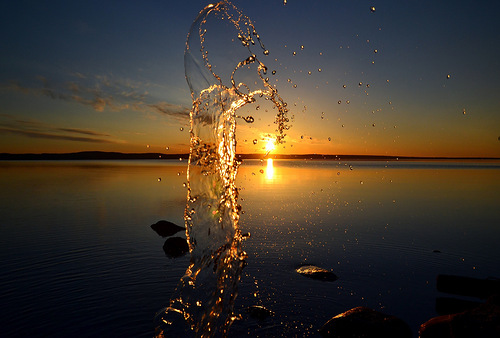 Diqqətinizə görə minnətdarlıq !!!